Pericarditis
Pericarditis
Pericarditis
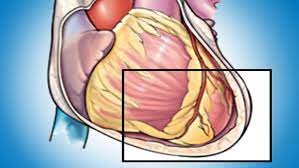 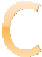 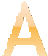 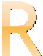 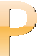 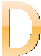 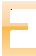 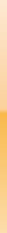 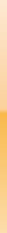 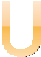 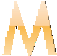 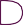 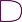 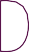 15-50 mL of an ultrafiltrate of plasma.
The pericardium is a fibroelastic sac made  up of visceral and parietal layers separated  by a space, the pericardial cavity.
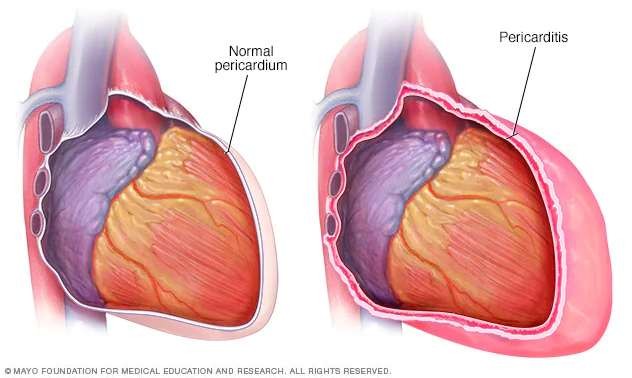 2
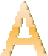 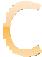 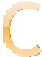 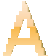 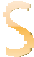 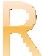 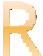 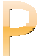 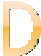 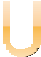 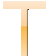 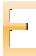 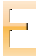 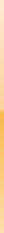 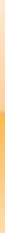 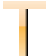 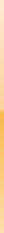 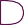 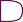 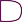 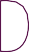 definition : inflammation of the pericardium  that either occurs as an isolated
process or with concurrent myocarditis  (myopericarditis).
3
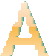 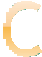 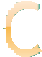 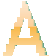 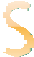 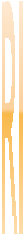 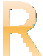 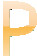 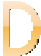 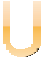 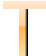 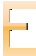 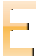 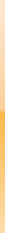 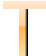 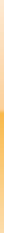 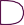 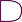 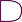 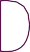 Etiology
• Idiopathic : (probably postviral): Most cases of idiopathic pericarditis are presumed to  be postviral, usually preceded by a recent flu-like illness or by upper respiratory or GI  symptoms
• Infectious
o Most commonly viral (e.g., coxsackie B virus)
o Bacterial (e.g., Staphylococcus spp., Streptococcus spp., or M. tuberculosis)
o Fungal
o Toxoplasmosis
• Myocardial infarction (fibrinous pericarditis )
after MI (Dressler syndrome): weeks to months following an acute myocardial  infarction
• Postoperative (postpericardiotomy syndrome): blunt or sharp trauma to the  pericardium
• Neoplasm (e.g., Hodgkin lymphoma)
• Uremia (e.g., due to acute or chronic renal failure)
• Radiation
• Autoimmune connective tissue diseases (e.g., rheumatoid arthritis, systemic lupus, sclerod4erma)
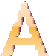 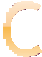 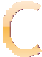 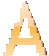 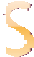 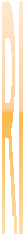 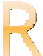 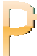 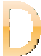 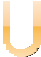 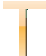 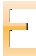 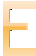 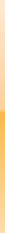 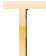 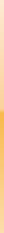 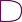 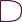 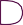 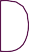 Clinical presentation
• Chest pain:	sharp
o Pleuritic chest pain (aggravated by coughing, swallowing, or deep  inspiration and relieved by sitting or leaning forward).
• Pericardial friction rub: high-pitched scratching on auscultation
Indicates friction between the visceral and parietal pericardial tissue
Best heard over the left sternal border during expiration while the  patient is sitting up and leaning forward.
-Occurs in atrial and ventricular systole, as well as early diastole
-Present in 85% of patients with acute pericarditis.
•fever maybe present
• Pericardial effusion
Faint heart sounds
5
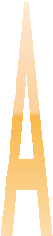 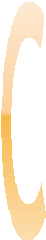 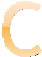 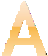 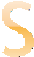 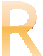 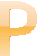 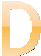 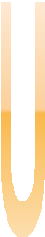 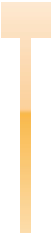 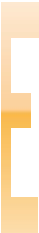 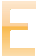 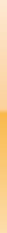 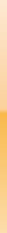 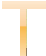 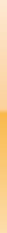 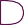 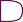 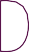 Diagnostic criteria for acute pericarditis
At least two of the following four criteria must  be present for a diagnosis of acute pericarditis:

Characteristic chest pain
Pericardial friction rub
Typical ECG changes
New or worsening pericardial effusion
6
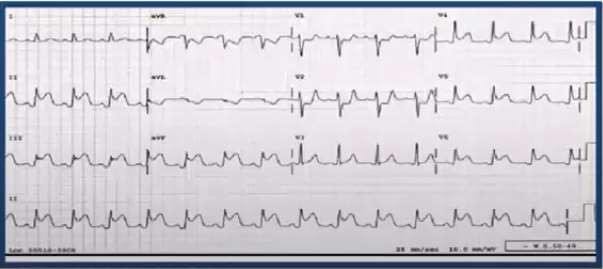 AVR
investigation
1. ECG shows four changes in sequence
Diffuse ST elevation and PR	depression, with PR elevation in lead aVR
ST segment returns to normal-typically around 1 week
T-wave inverts-does not occur in	all patients
ECG returns to normal baseline (as prior to onset of pericarditis)7 after weeks to months.
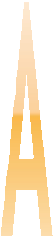 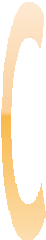 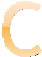 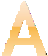 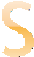 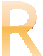 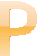 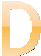 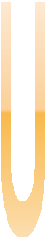 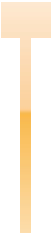 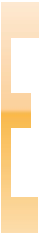 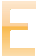 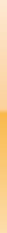 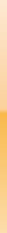 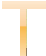 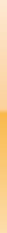 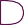 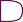 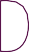 Treatment :
1. Most cases are self-limited and resolve in 2 to  6 weeks.
2. Treat the underlying cause if known.
3. First-line therapy is high-dose NSAIDS (aspirin,  ibuprofen, naproxen, or indomethacin).  Colchicine is recommended as adjunctive  therapy in addition to NSAIDS.
4. Glucocorticoids may be tried if pain does not  respond to NSAIDS,
8
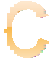 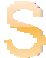 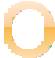 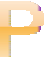 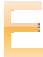 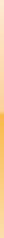 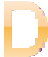 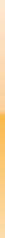 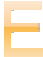 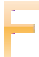 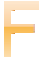 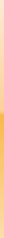 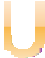 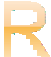 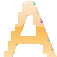 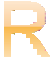 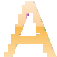 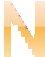 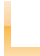 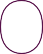 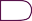 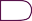 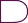 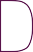 Pericardial effusion often accompanies pericarditis.
Causes of acute pericarditis and pericardial effusion:
Infection
Viral
Bacterial
Tuberculosis
Inflammatory
Rheumatoid arthritis
Systemic lupus erythematosus
Rheumatic fever
Other
Post-myocardial infarction
Uraemia
Malignancy
Trauma
9
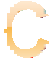 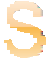 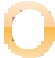 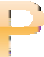 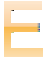 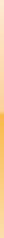 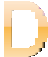 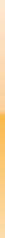 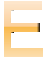 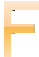 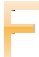 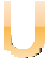 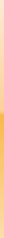 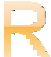 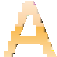 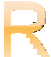 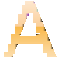 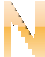 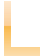 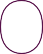 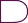 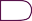 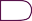 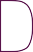 Clinical features:
With the onset of an effusion the heart sounds may become  quieter, and a friction rub, if present, may diminish in intensity but  is not always abolished.
Larger effusions may be accompanied by a sensation of retrosternal  oppression. While most effusions do not have significant haemodynamic  effects.
Large or rapidly developing effusions may cause cardiac tamponade.
Typical physical findings are: a markedly raised JVP, hypotension, pulsus  paradoxus and oliguria.
10
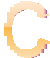 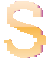 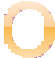 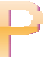 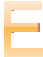 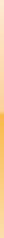 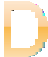 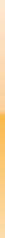 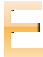 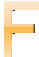 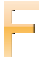 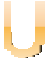 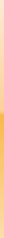 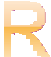 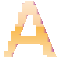 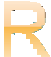 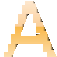 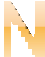 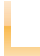 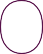 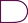 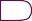 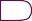 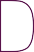 Investigations
Echocardiography is the definitive investigation and is helpful in  monitoring the size of the effusion and its effect on cardiac function.
The QRS voltages on the ECG are often reduced in the presence of a  large effusion. The QRS complexes may alternate in amplitude due to a  to-and-fro motion of the heart within the fluid-filled pericardial sac  (electrical alternans).
The chest X-ray may show an increase in the size of the cardiac  silhouette and, when there is a large effusion, this has a globular  appearance. Aspiration of the effusion may be required for diagnostic  purposes and, if necessary, for treatment of large effusions.
11
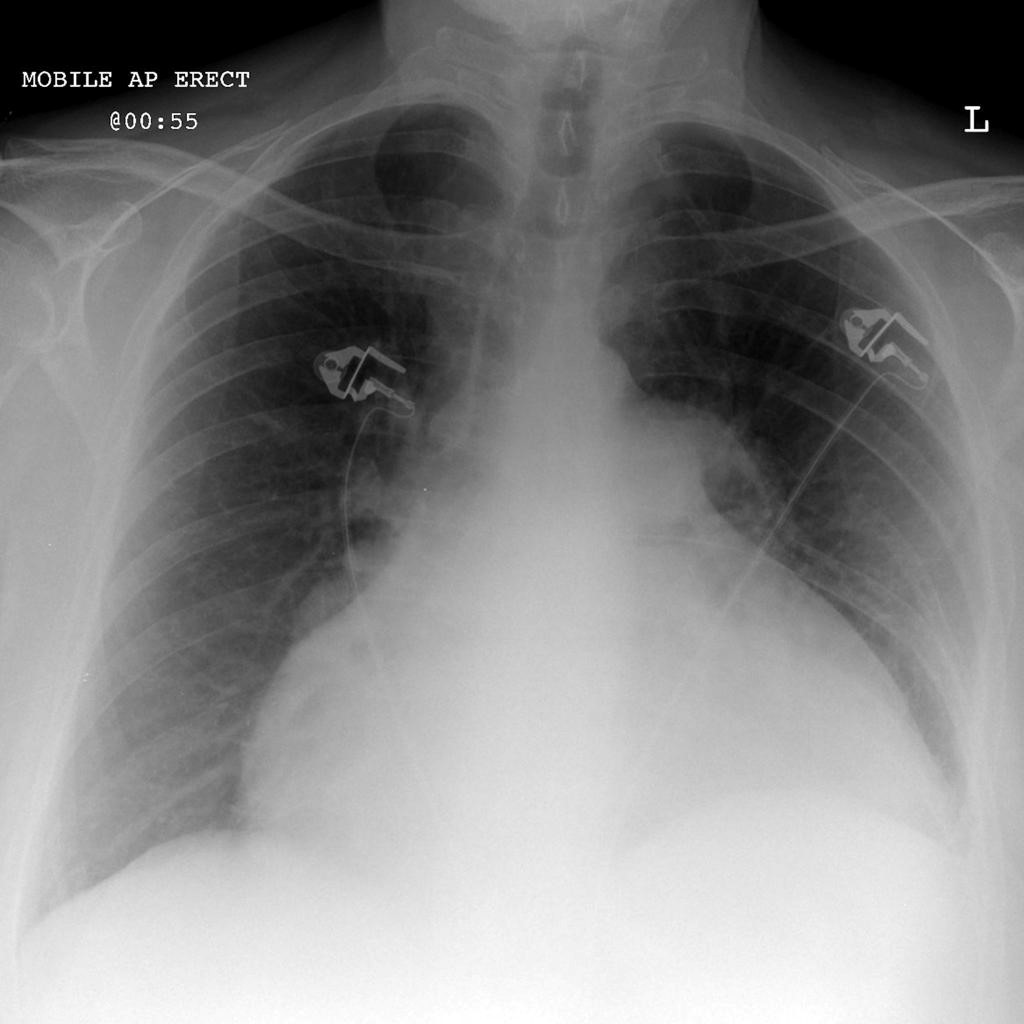 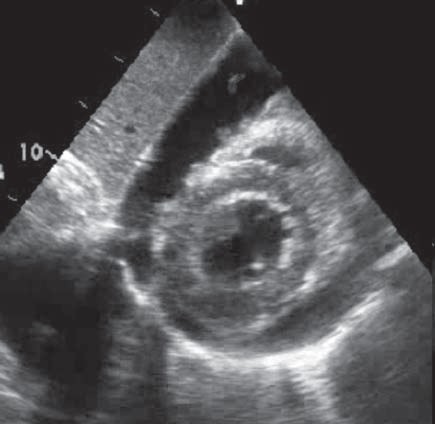 LV
12
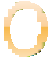 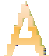 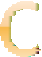 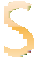 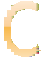 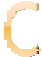 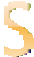 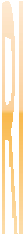 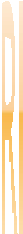 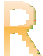 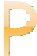 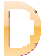 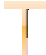 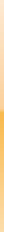 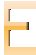 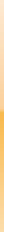 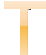 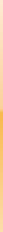 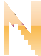 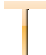 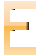 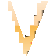 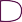 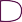 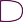 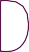 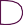 1. Definition
Fibrous scaring of the pericardium leads to rigidity and thickening of  pericardium, with obliteration of the pericardial cavity .
2. Pathophysiology
A fibrotic , rigid pericardium restricts the diastolic filling of the  heart .
Constrictive pericarditis is characterized by compromised cardiac  function caused by a thickened, rigid, and fibrous pericardium  secondary to acute pericarditis.
The rigid thickened pericardium limits the  ventricular filling as the elastic limit of the  diseased pericardium is much lesser than that  of a normal pericardium.
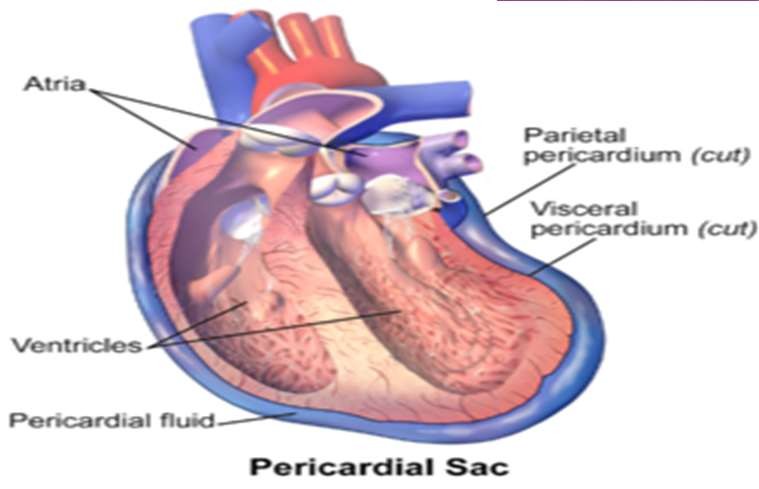 13
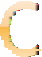 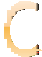 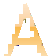 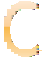 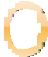 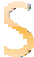 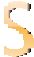 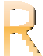 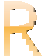 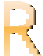 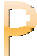 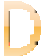 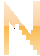 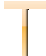 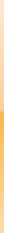 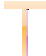 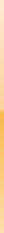 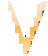 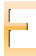 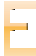 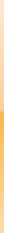 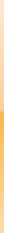 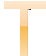 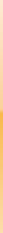 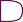 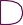 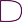 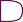 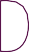 Pericarditis can cause chest pain that:

Is sharp and stabbing (caused by the heart  rubbing against the pericardium)
May get worse when you cough, swallow, take  deep breaths or lie flat
Feels better when you sit up and lean forward
14
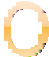 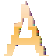 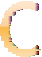 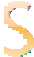 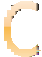 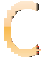 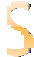 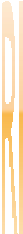 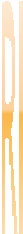 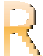 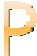 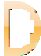 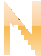 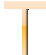 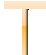 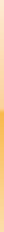 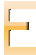 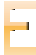 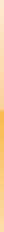 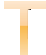 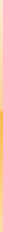 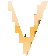 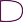 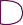 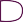 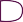 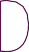 4. Causes
In many patients , the cause is never identified and is  idiopathic or related to a previous viral infection.
Other causes include recurrent pericarditis , uremia ,  radiation therapy , tumor invasion , connective tissue  disorders , and prior surgery involving the pericardium
Tuberculosis is the most common cause of constrictive  pericarditis in developing countries.
15
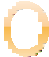 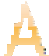 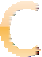 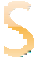 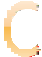 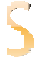 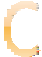 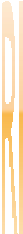 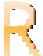 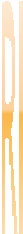 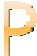 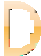 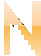 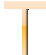 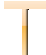 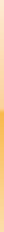 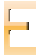 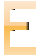 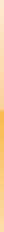 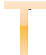 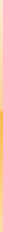 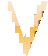 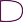 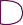 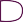 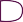 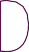 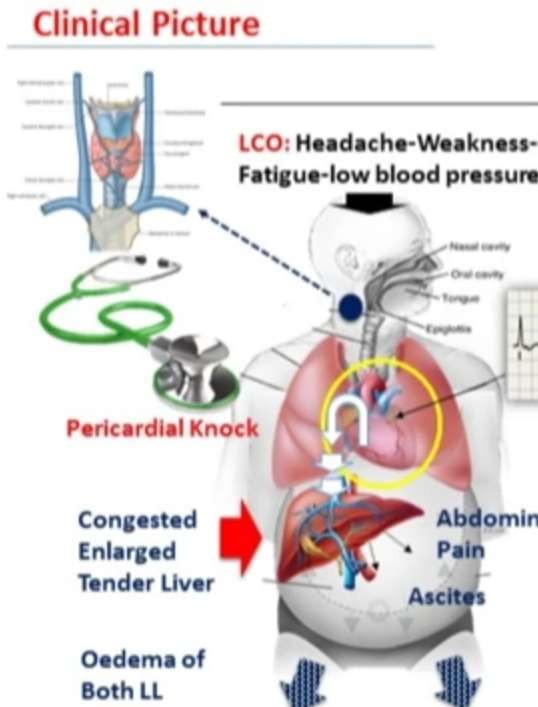 5. Clinical Features
Symptoms of reduced cardiac output (forward  failure): Fatigue, dyspnea on exertion.
patients with constrictive pericarditis present  in one of two ways :
a. with symptoms characteristic of fluid
1.
2.
overload (systemic venous congestion) such as  edema, ascites, and pleural effusions.
b. with symptoms related to the diminished  cardiac output such as dyspnea on exertion,
fatigue, decreased exercise tolerance, and cachexia.
c. patient can present with a combination of  both these findings
16
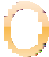 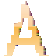 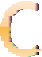 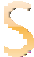 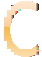 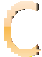 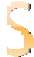 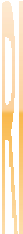 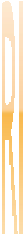 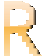 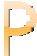 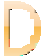 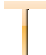 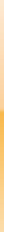 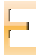 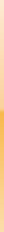 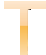 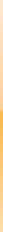 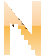 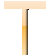 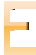 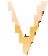 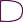 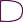 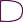 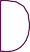 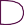 6. Signs include :
JVD	most prominent physical finding .
Kussmaul sign	JVP (venous pressure ) paradoxically  increases during inspiration
Pericardial knock (loud early third heart sound)
 	corresponding to the abrupt cessation of ventricular filling
Ascites
Dependent edema
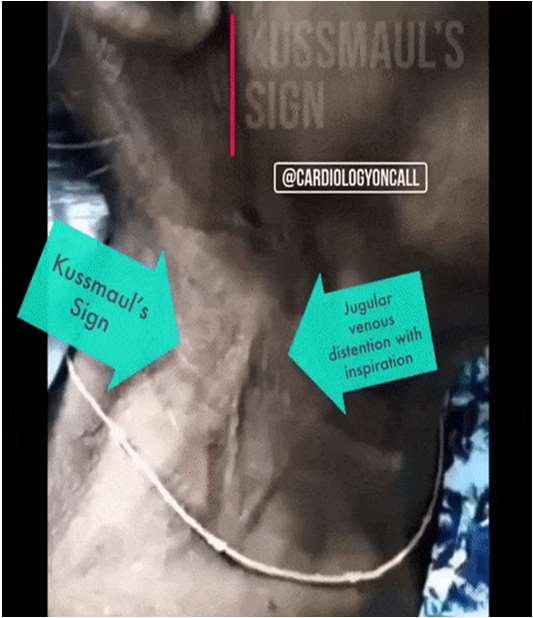 17
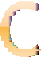 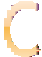 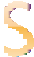 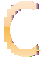 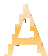 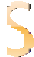 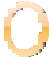 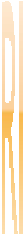 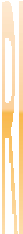 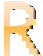 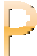 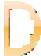 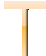 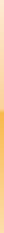 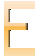 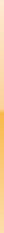 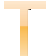 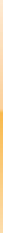 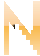 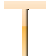 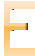 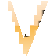 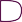 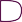 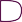 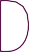 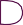  7. Diagnosis
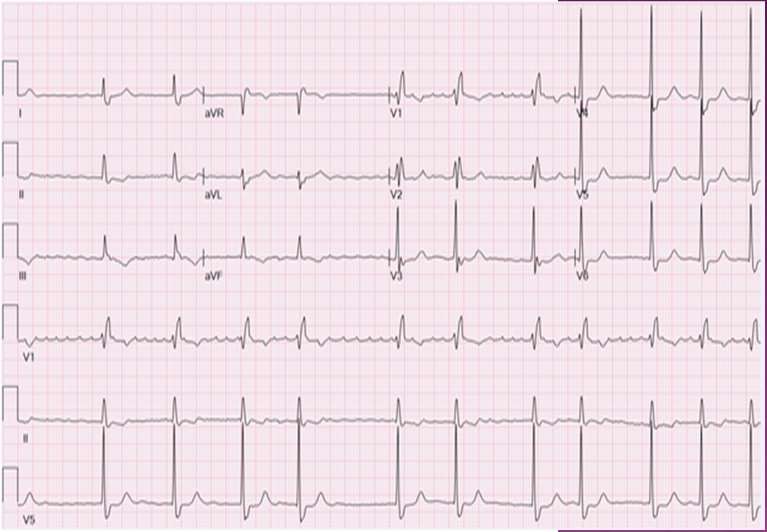 ECG: nonspecific changes such as low QRS  voltages, T –wave flattening or inversion, left  atrial abnormalities.
b. Afib is common
Echocardiogram
CT scan and MRI may also show pericardial  thickening and calcification , and can aid greatly  in the diagnosis .
Chest X-Ray, shows pericardial calcifications.
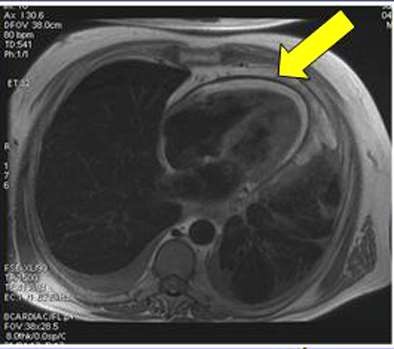 18
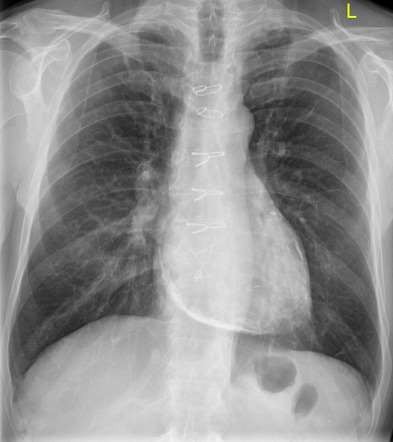 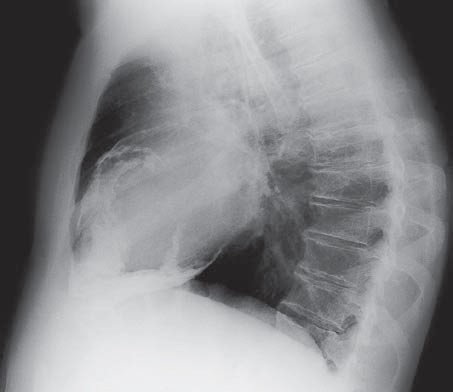 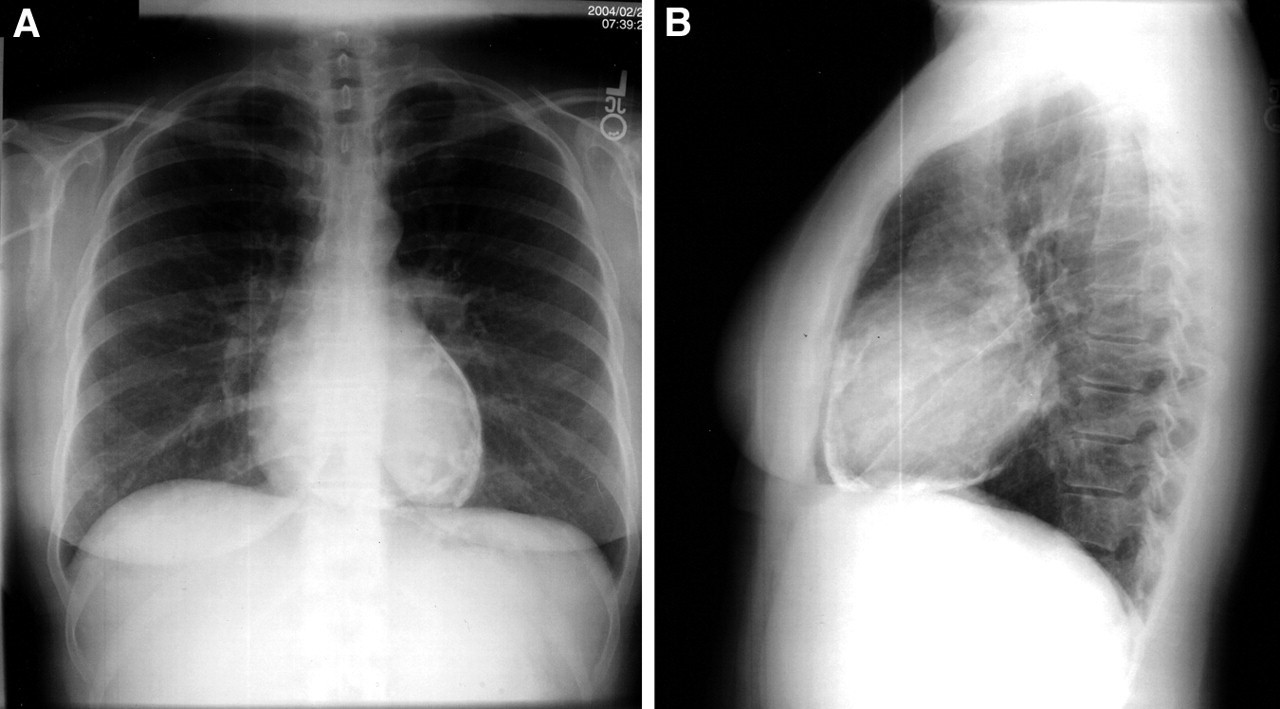 19
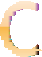 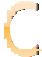 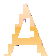 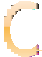 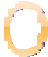 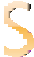 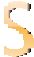 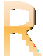 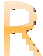 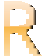 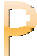 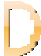 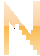 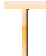 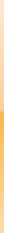 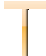 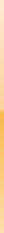 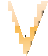 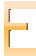 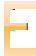 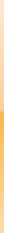 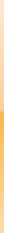 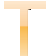 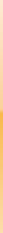 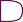 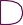 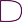 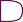 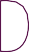 D. Treatment
Treat the underlying condition
Loop diuretics + aldosterone antagonists may be extremely  helpful in treating fluid overload symptoms
Surgical pericardiectomy.
Surgical excision of fibrotic part of  pericardium (carries  high  mortality up to 50%)
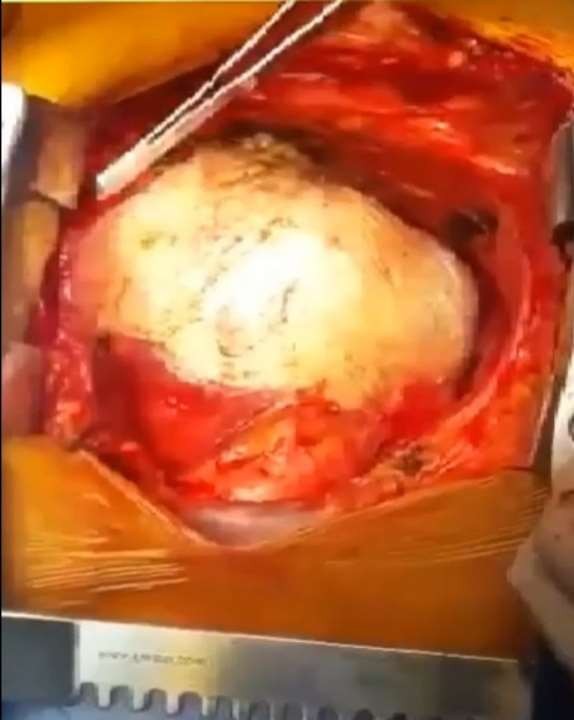 20
Laboratory studies
Elevation of inflammatory markers may support the diagnosis of pericarditis but are not  considered to be a part of the diagnostic criteria. [4]
CBC: leukocytosis
↑ Troponin I
↑ ESR
↑ CRP
↑ Creatinine kinase
Additional diagnostic evaluation
Pericardiocentesis with pericardial fluid analysis [12]
Indications: large effusion, tamponade, suspected malignant or purulent pericarditis [5]
Investigations depend on suspected etiology.
Gram stain
Bacterial culture
Acid-fast bacilli smear microscopy and culture
Polymerase chain reaction
Cytology
Additional workup based on suspected etiology
Uremic pericarditis: BUN, creatinine, electrolytes
Bacterial pericarditis: blood cultures (2 sets)
Tuberculous pericarditis: interferon-γ release assay, HIV test
Autoimmune pericarditis: ANA, rheumatoid factor

21
Effusive-constrictive pericarditis (ECP) is a less common syndrome involving both constriction of the visceral pericardium and an effusion causing a tamponade-like effect on the heart.

 The etiology is similar to constrictive pericarditis, including cardiac surgery and tuberculosis in the developing world. 

The symptoms of this syndrome mimic those of heart failure (particularly right-sided heart failure symptoms) and volume overload. 

 This condition is chronic, and treatment is mostly surgical, although, in a subset of patients, treatment of the underlying cause may reverse both the effusion and the constriction.

 Most cases are idiopathic in terms of etiology.
22